Deforestation & EUDR Risk Assessment

Compiled by
Michael Breetzke
Director & Co-Founder
Swift Geospatial
Who is Swift Geospatial
A South African Company with Global Reach
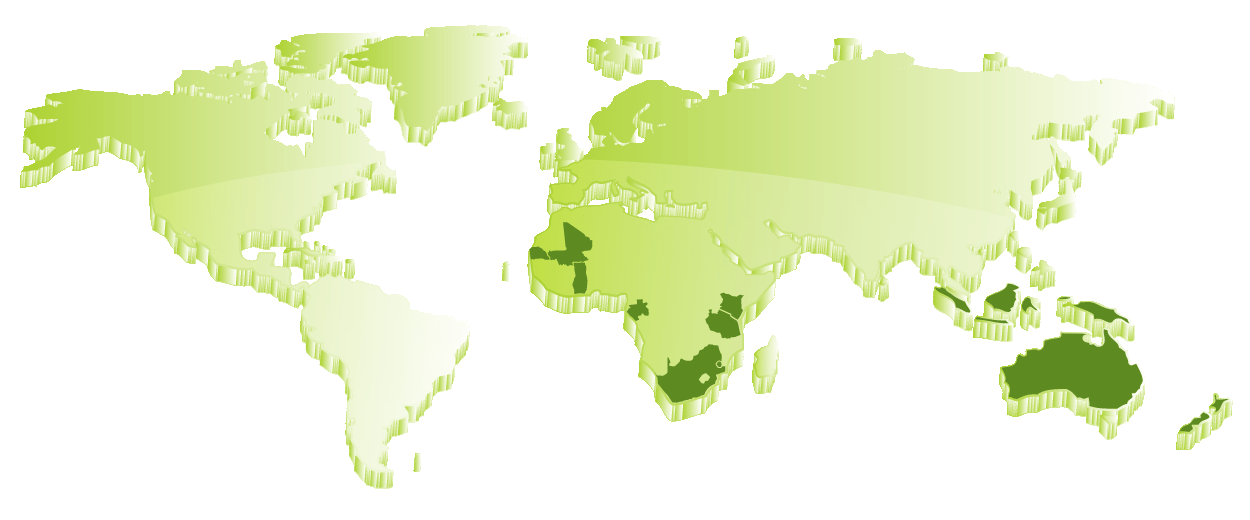 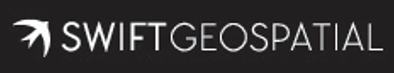 Who is Swift Geospatial
2024
2025
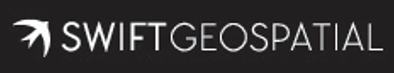 Who is Swift Geospatial
04
50cm – 1.2m Radar Imagery
Capella Space
03
3m Optical Imagery
Planet
02
30cm Optical Imagery
Maxar
01
Enterprise Server
ESRI
00
Open Data Sources
Open Data
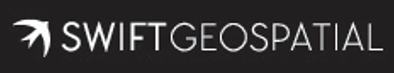 Who is Swift Geospatial
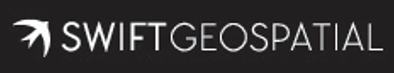 Project - Requirement
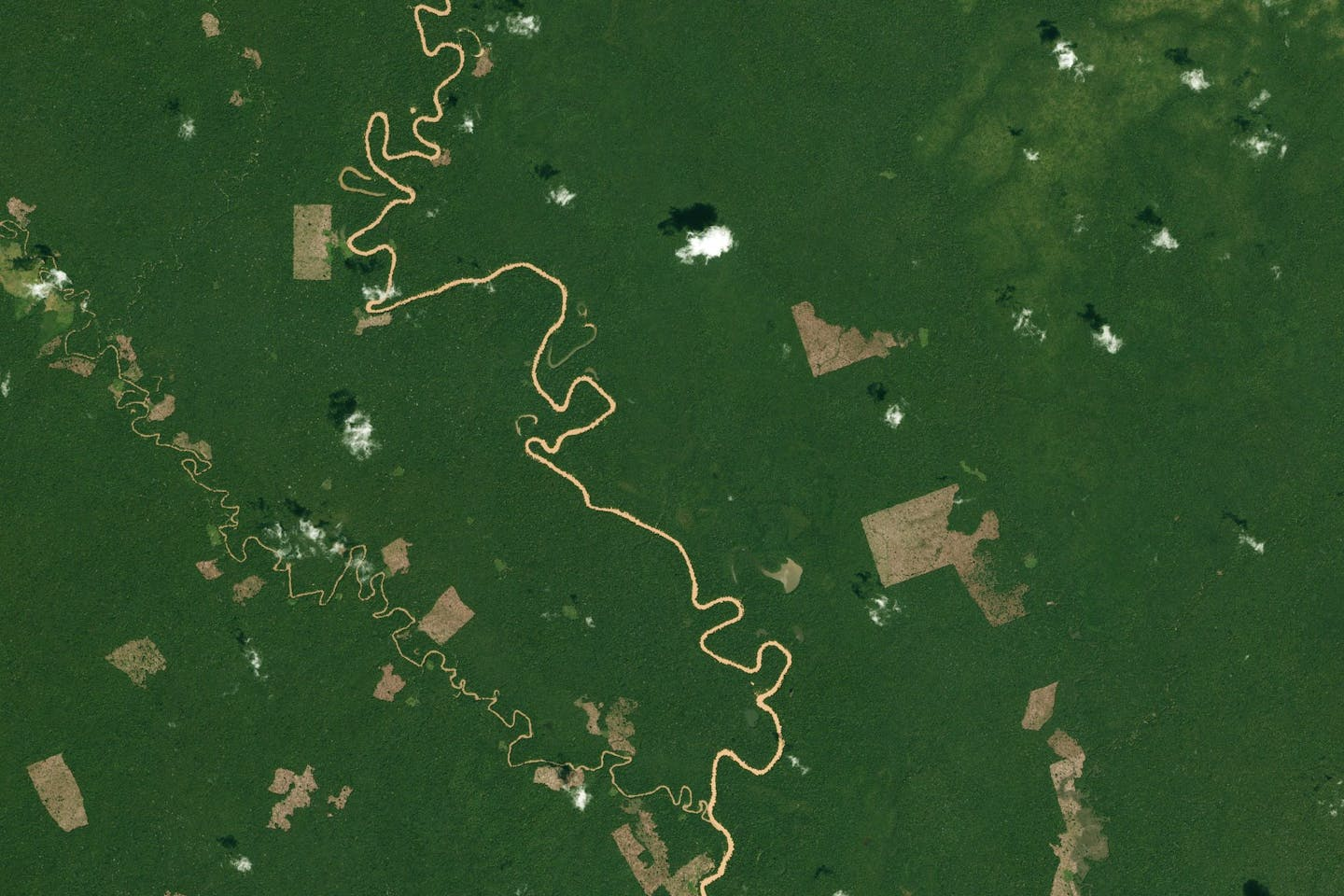 Deforestation Risk Assessment

Identify deforestation risk dating as far back as 2004
Assisting companies with Corporate Sustainability Reporting Directive (CSRD)
Year of field transition
Overall deforestation overview
EUDR Risk Assessment

Identify EUDR risk date as of December 2020
Assisting companies with EUDR compliance through farm level risk analysis
Field level only
Provide decision support, reporting, recommendations and monitoring
Phase 1 – Location
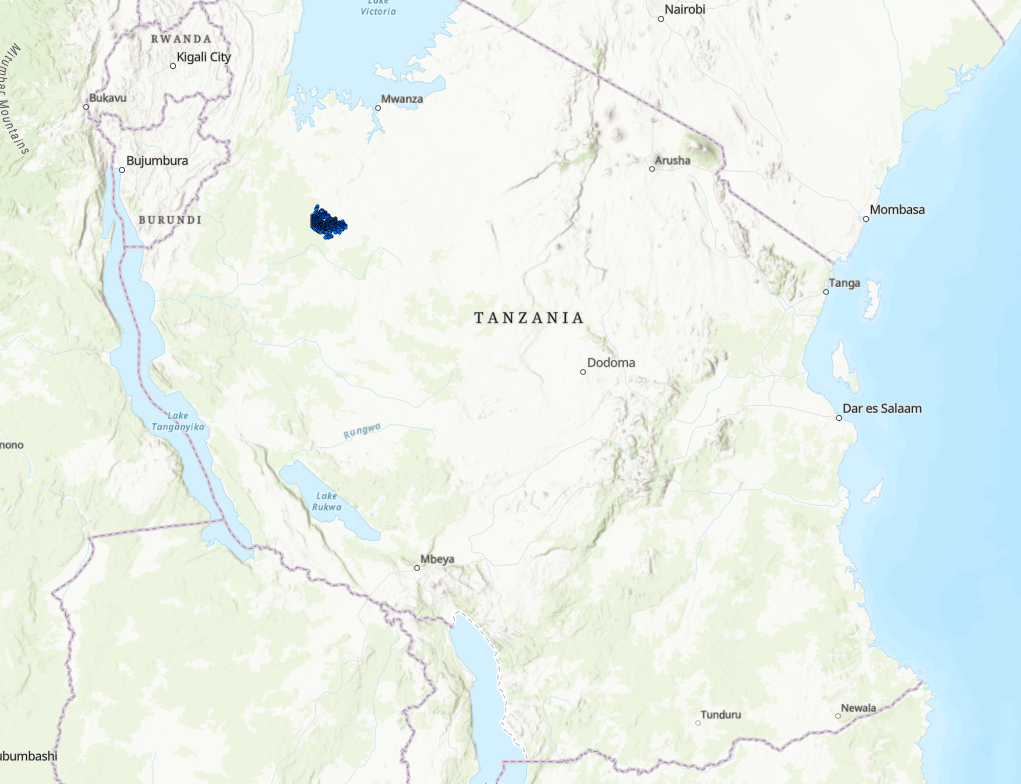 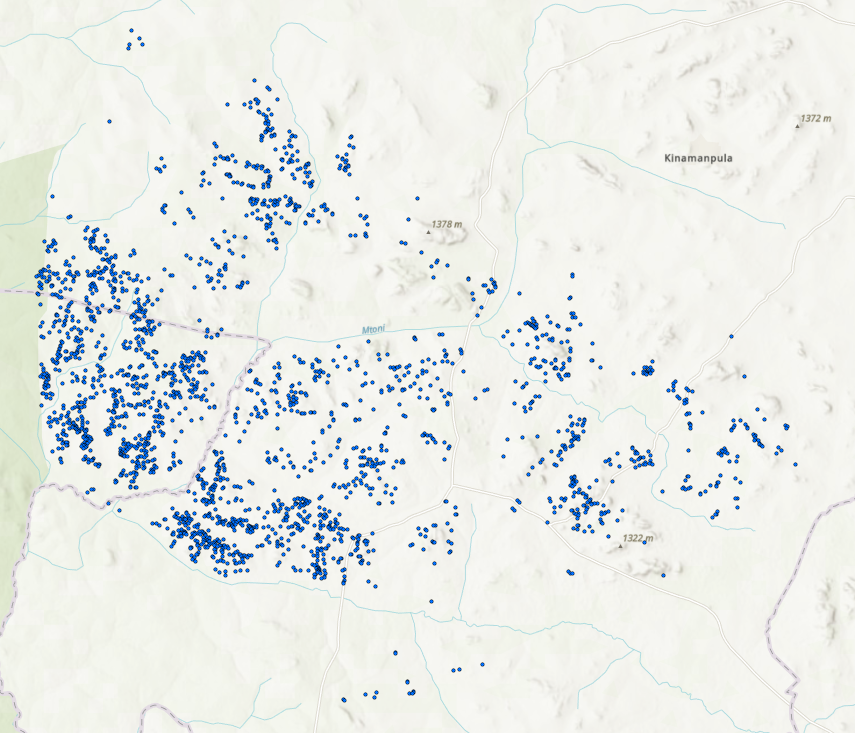 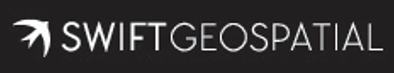 Phase 1 - Location
Location

2 757 fields received (points)
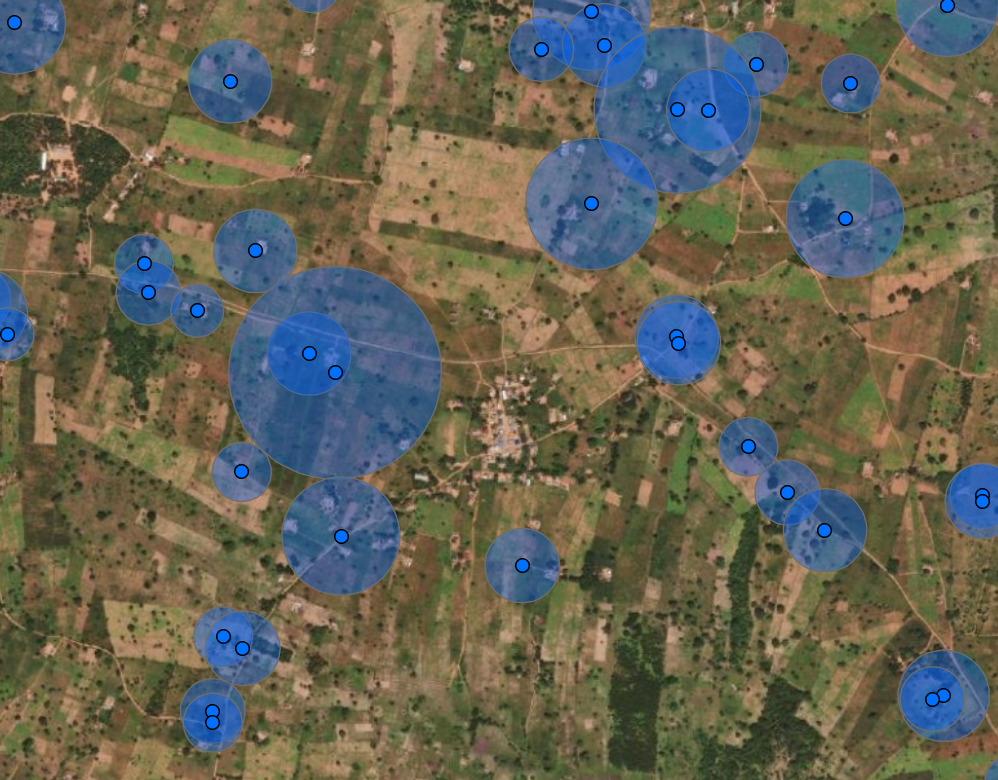 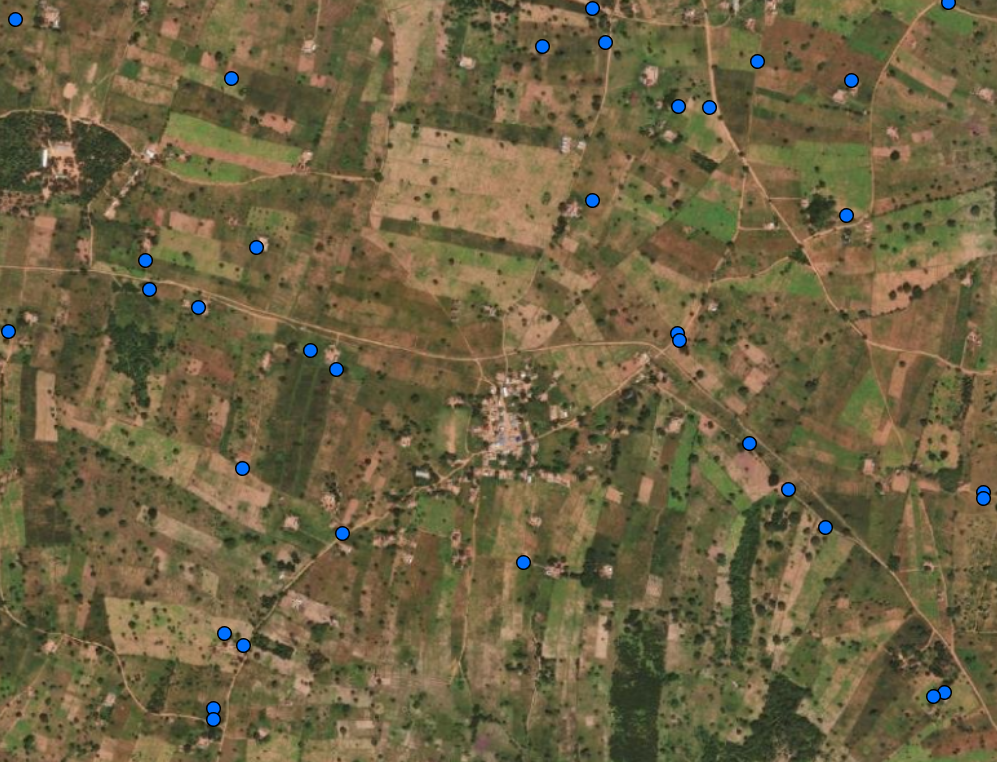 Challenges

Points with farm size attribute only
Fields not mapped
Estimated size
Location position errors
Overlaps
Recommendation

Digitize field boundaries
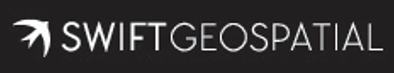 Phase 2 - Analysis
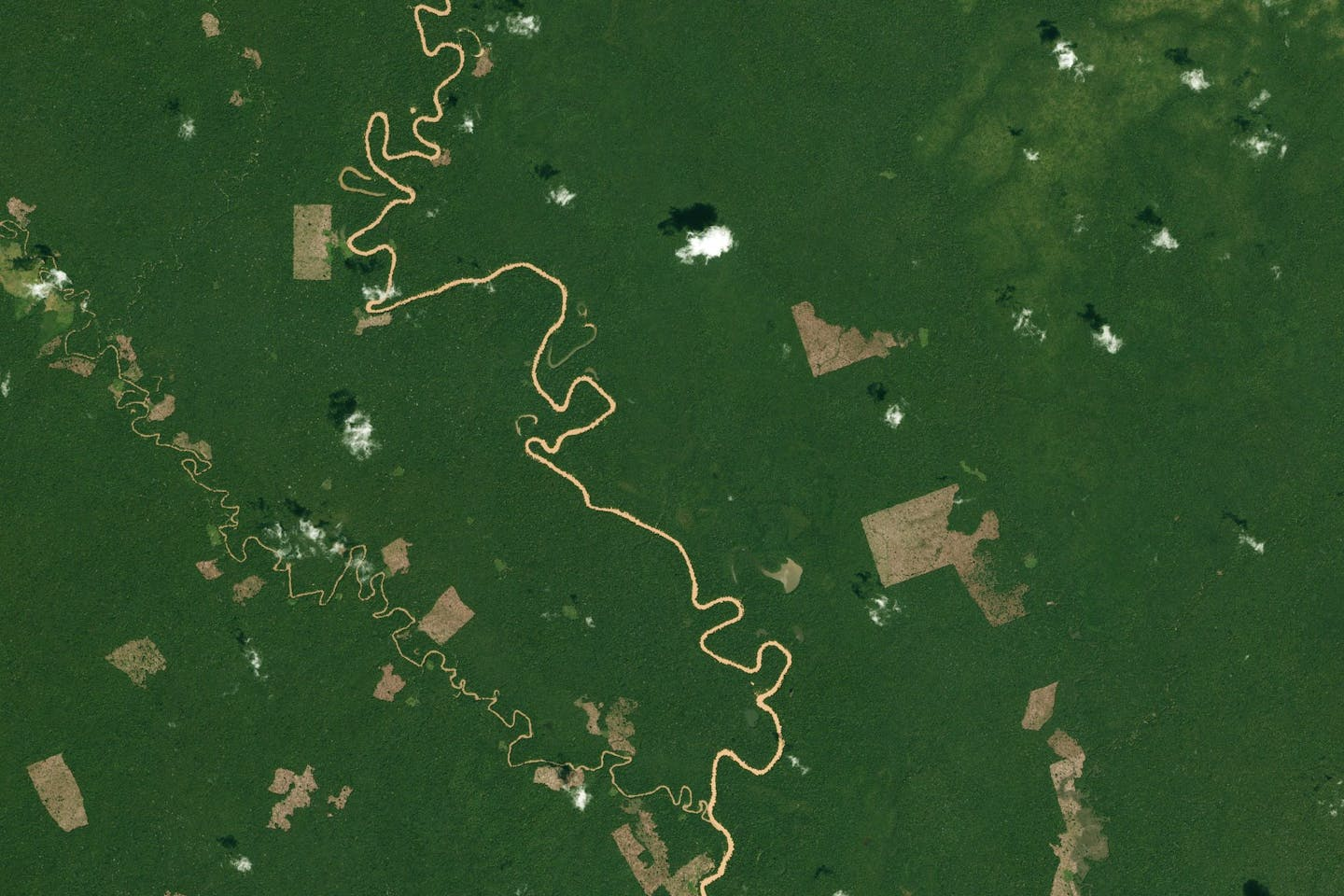 Decision was made to generate our own Landcover maps instead of using open source data. 

Reasons being:

Sporadic landcover maps available
Consistency
Regional areas of interest
Custom classes per region
The base land cover (LC) is the modelled landscape from multi-seasonal imagery. The 2019 data is the reference landscape generated from 20m Sentinel-2 imagery, and woody canopy height corrected with the 2019 GLAD data. The 2019 reference data is modelled in Google Earth Engine (GEE) using Machine Learning (ML) rules we set up for globally scalable landscape interpretations.

The 2024 Land Cover  has also been generated using multi-seasonal Sentinel-2 imagery, with the same GEE-ML rules and models.

Therefore, yearly land cover maps can be generated as far back as 1994 onwards.
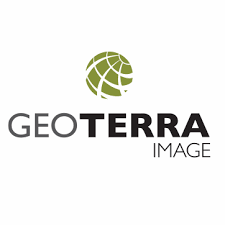 Phase 2 - Analysis
2015
2004
2010
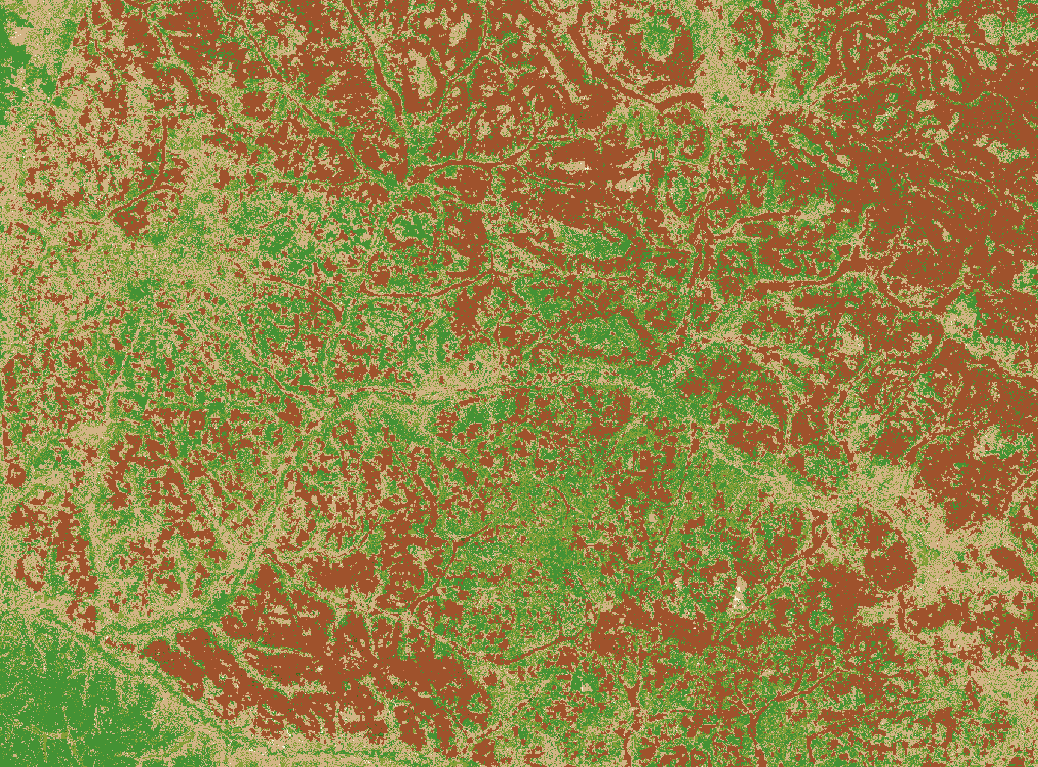 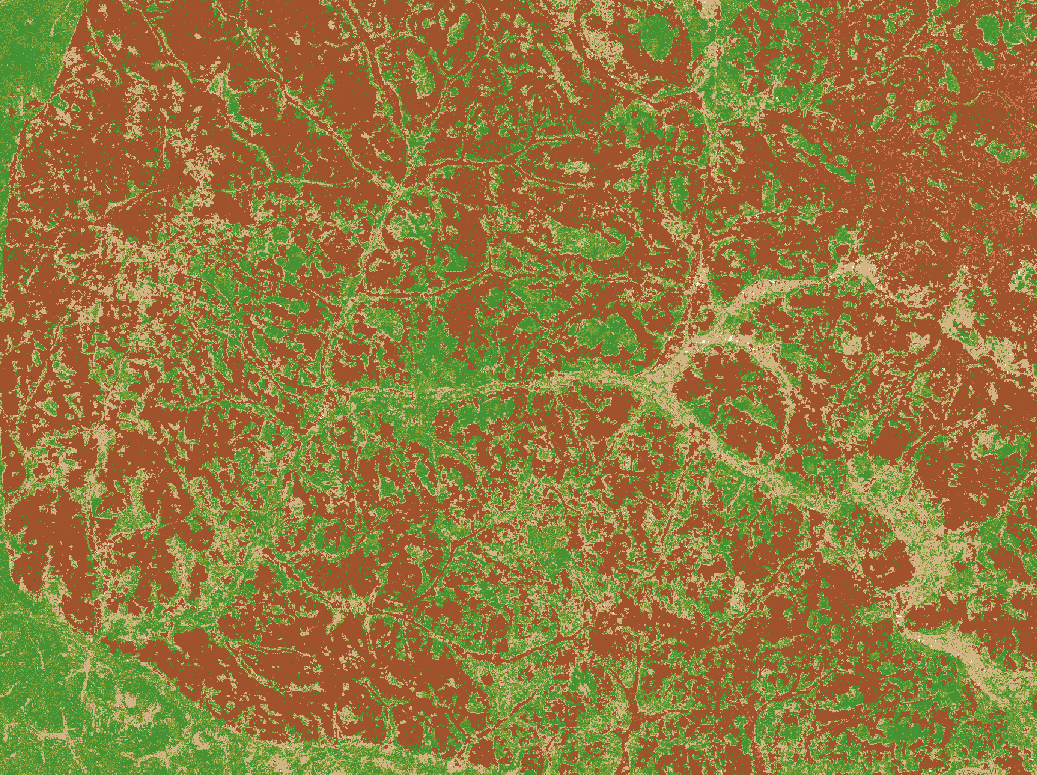 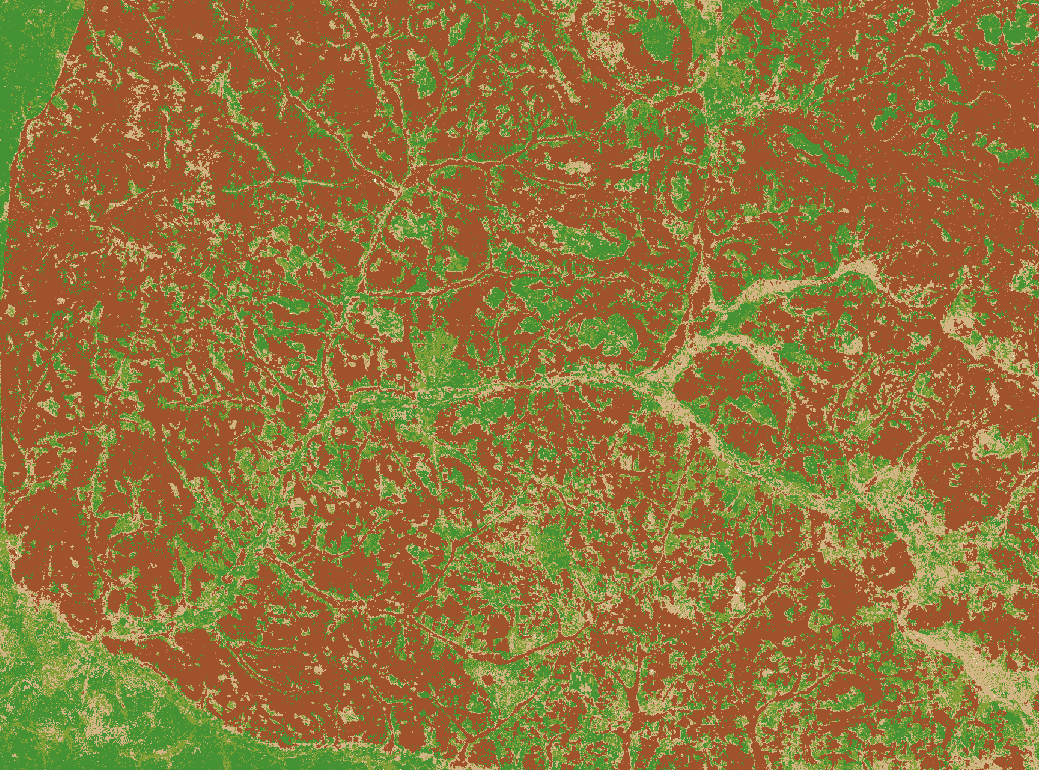 2019
2024
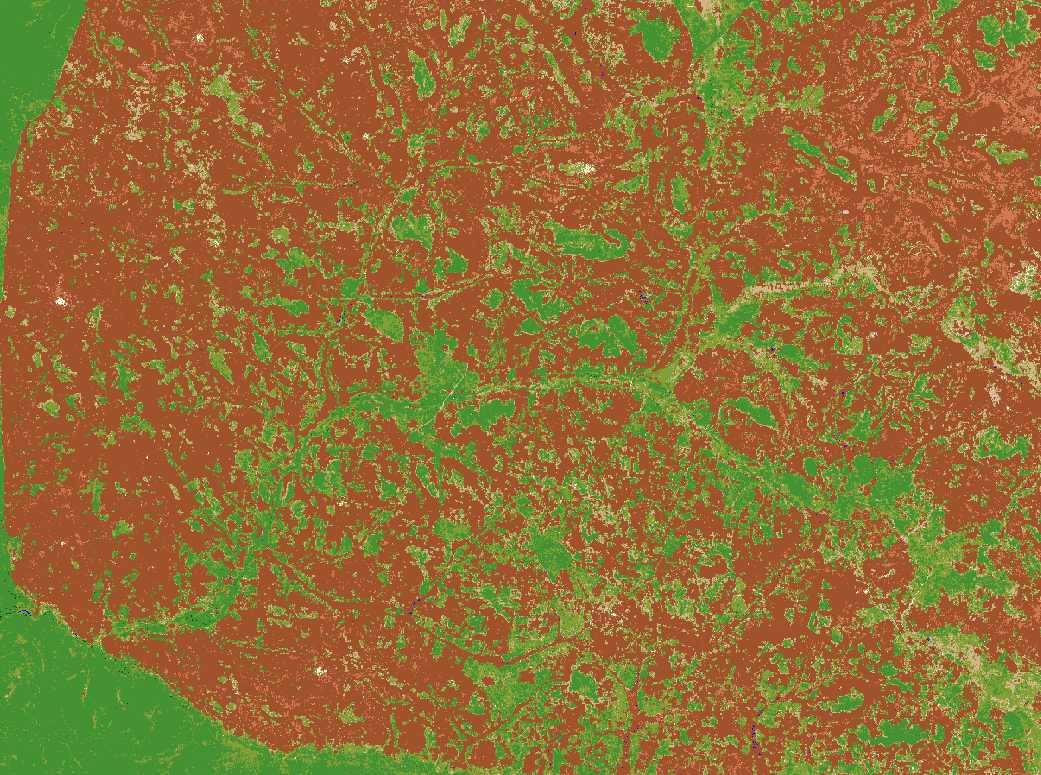 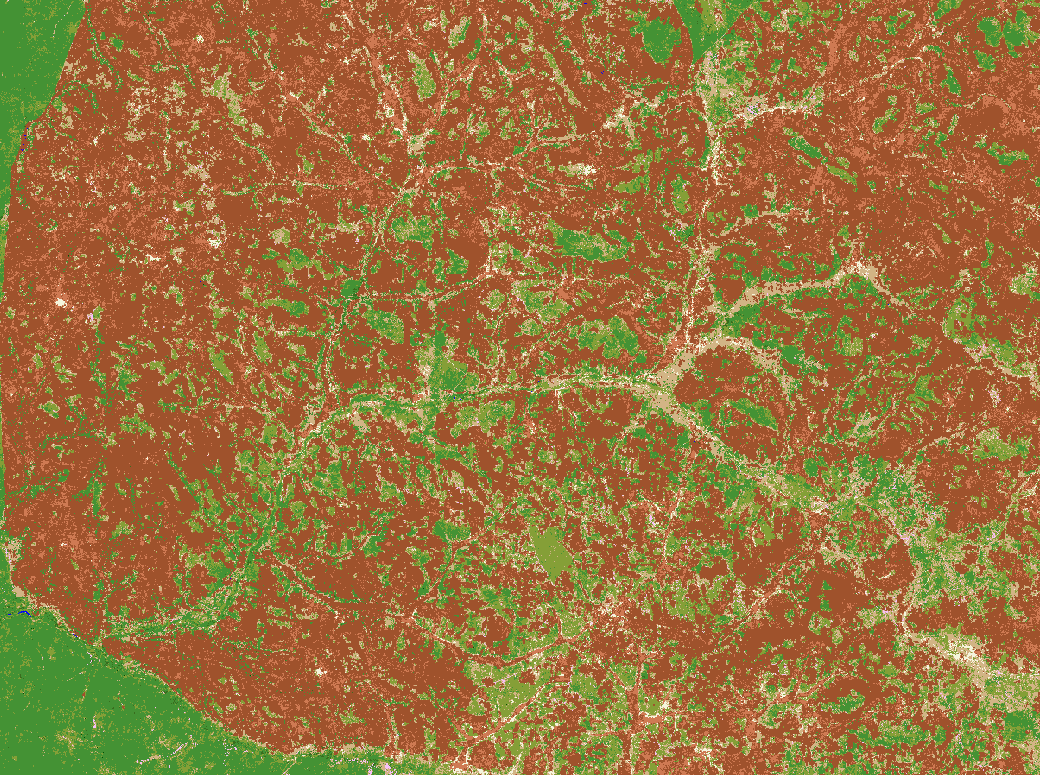 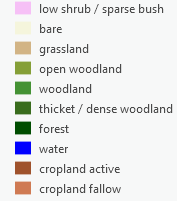 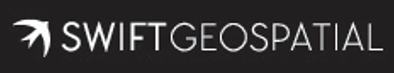 Phase 2 - Analysis
2024
2004
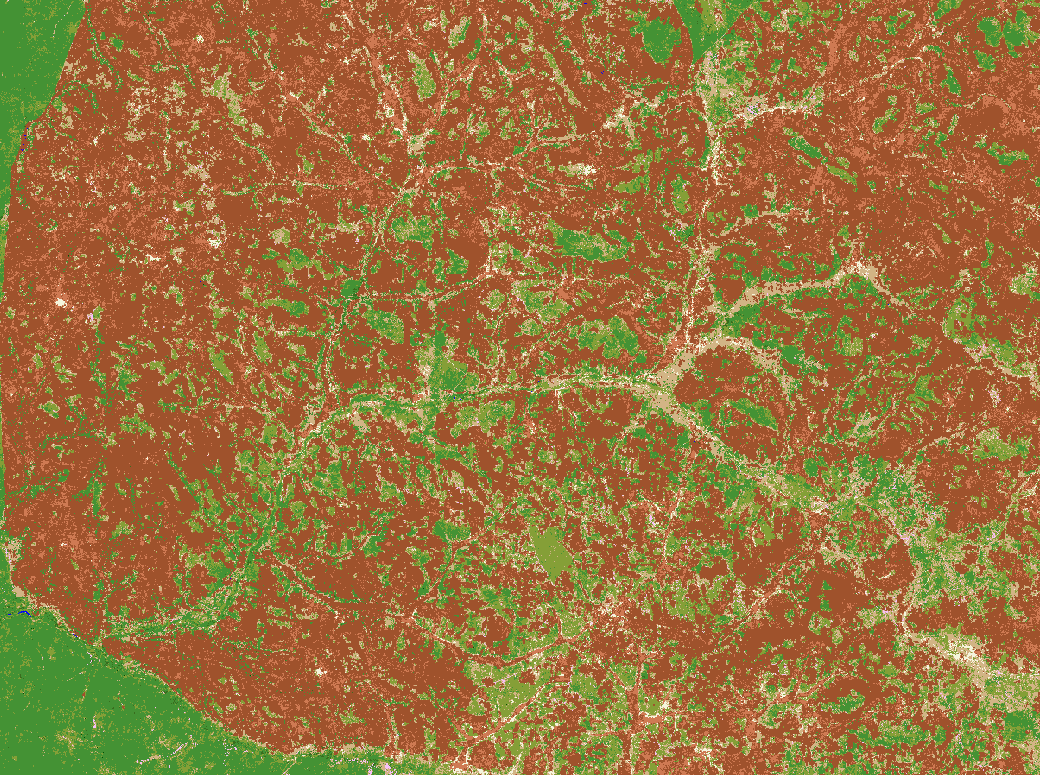 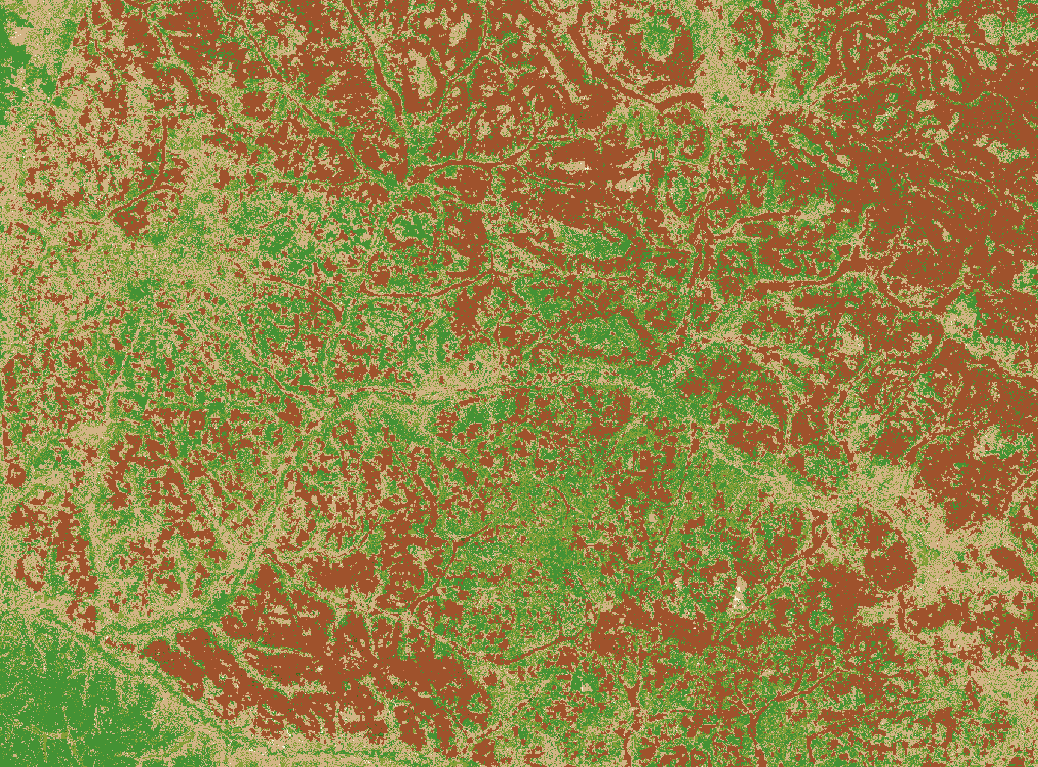 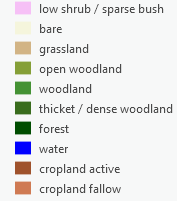 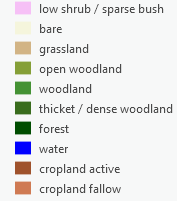 Woody Cover            to            Agriculture
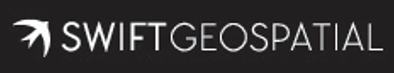 Phase 2 - Analysis
2004
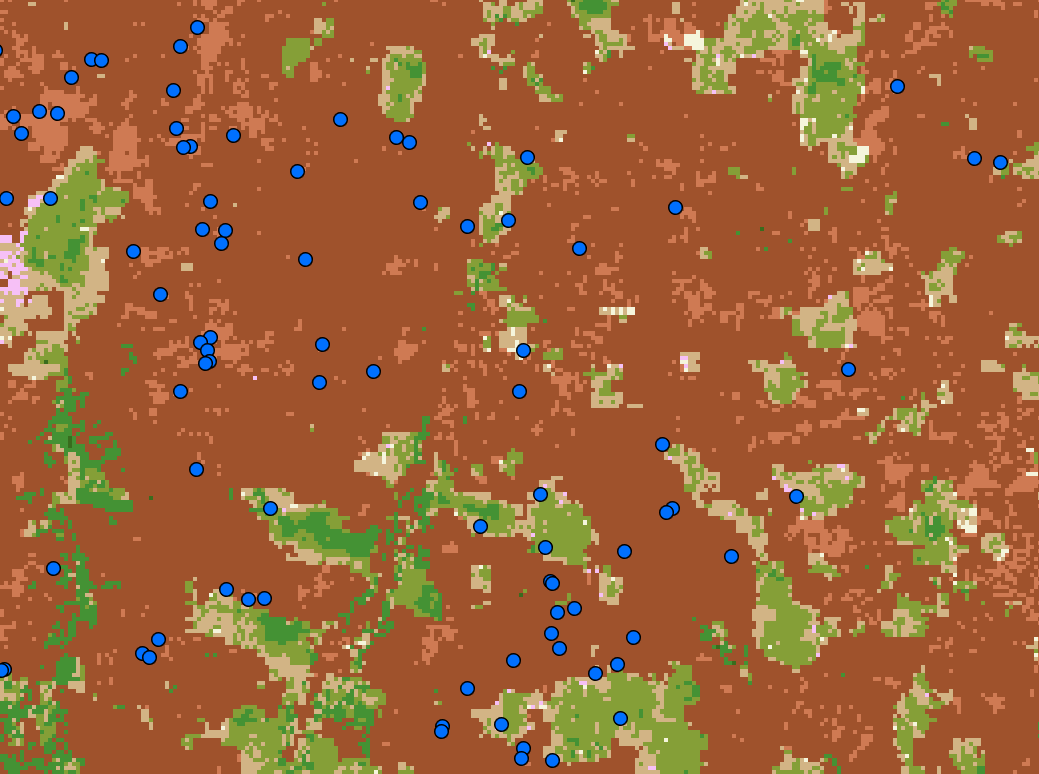 2024
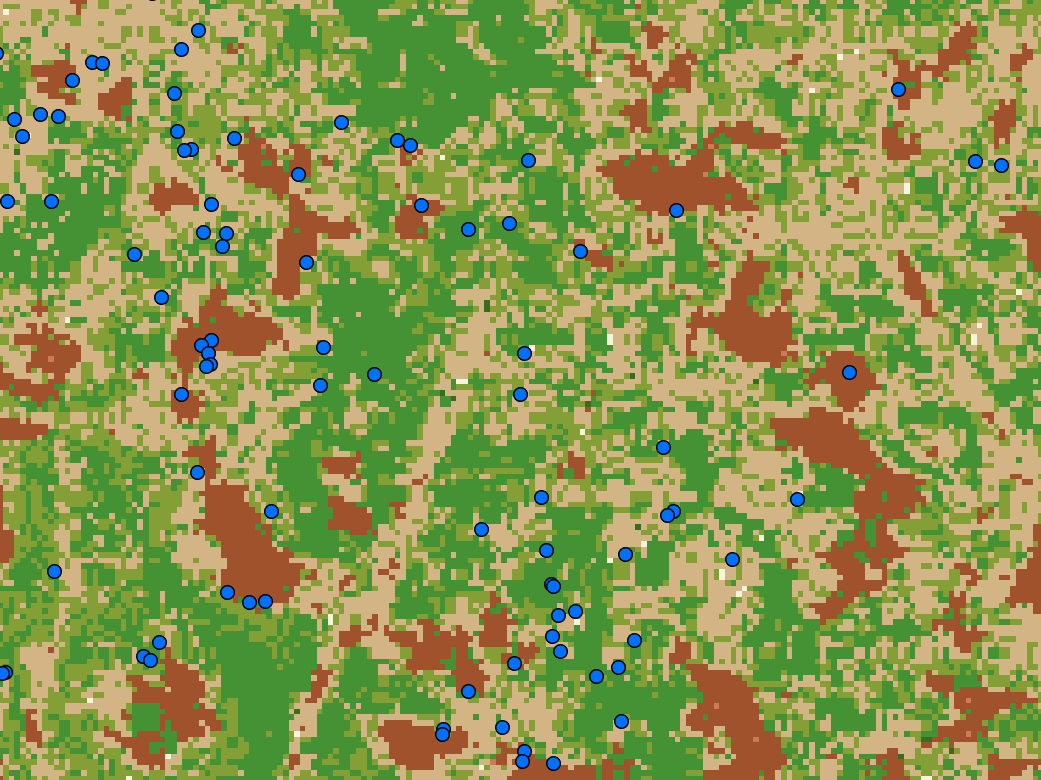 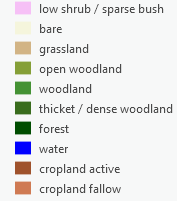 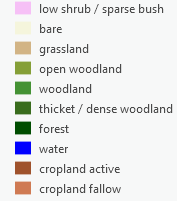 Adding the field locations and running statistics to provide farm level insights
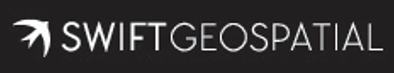 Phase 2a – Analysis – Deforestation Free Sourcing
Project Objectives

Deforestation identification in relation to their tobacco leaf operations.
Dating back to 2004
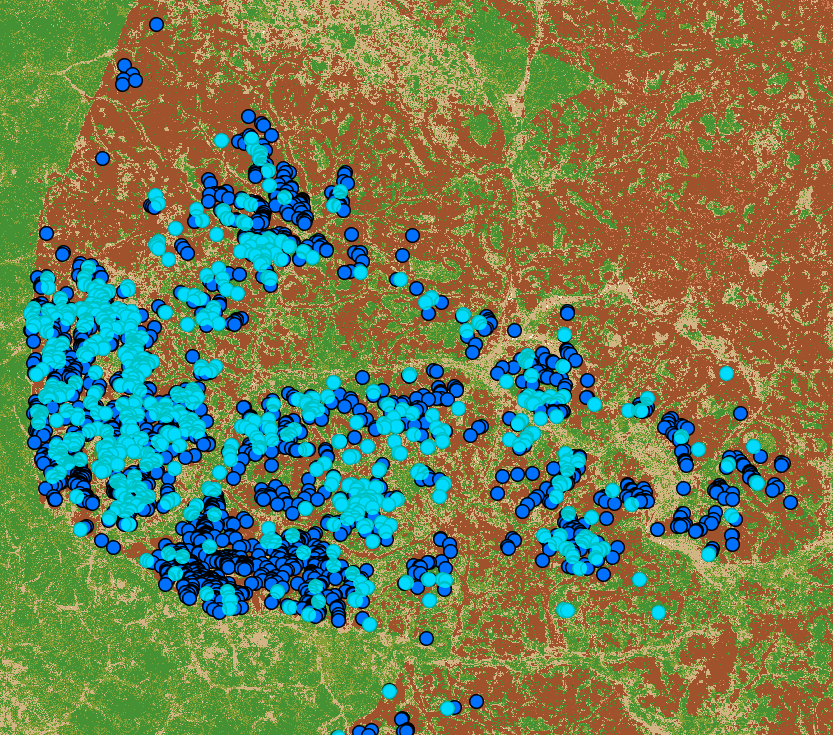 593 fields have been identified that fall on Forest/Woodland in 2004.
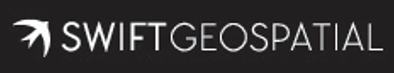 Phase 2a – Analysis – Deforestation Free Sourcing
2019
2015
2010
2004
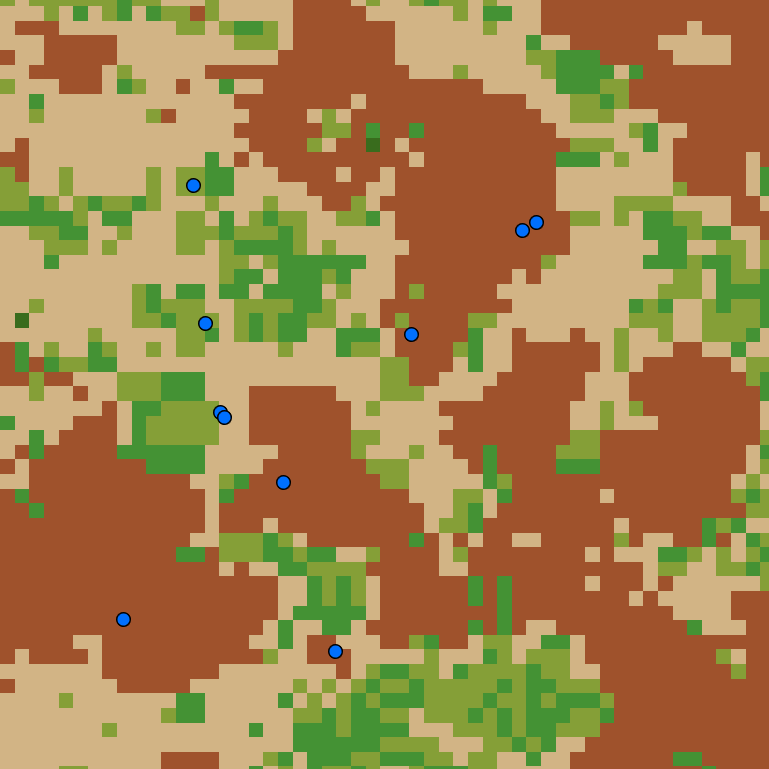 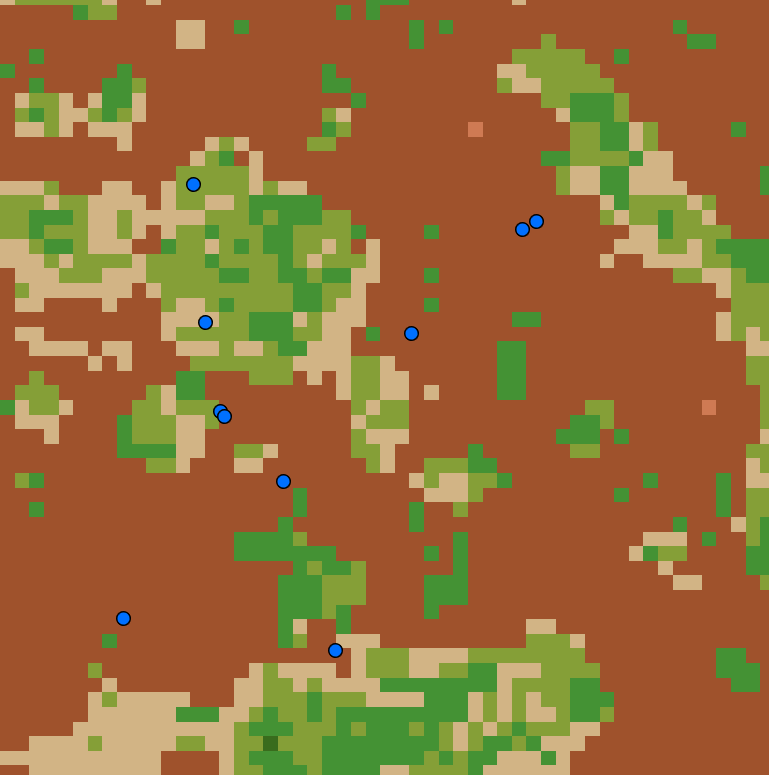 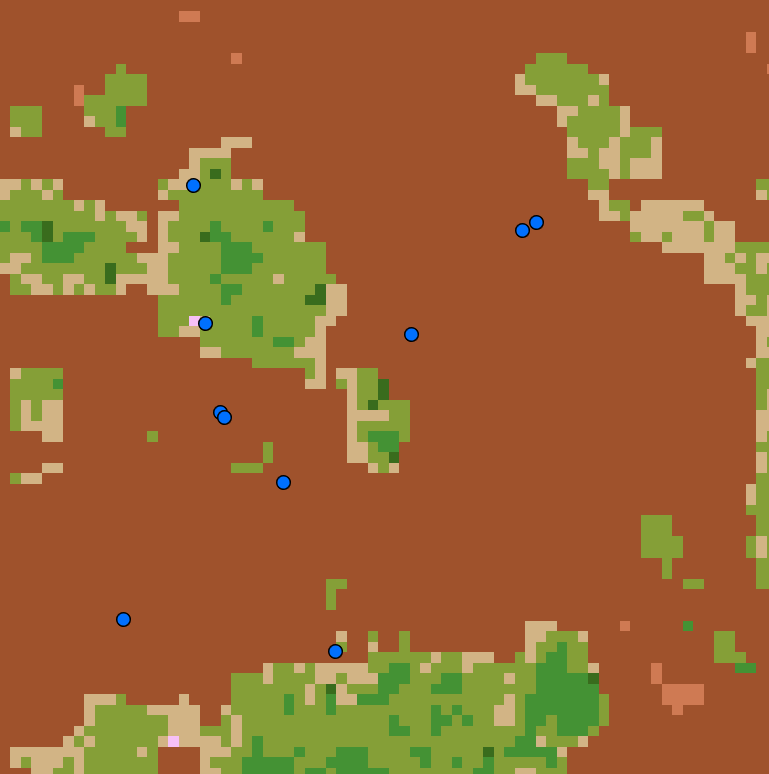 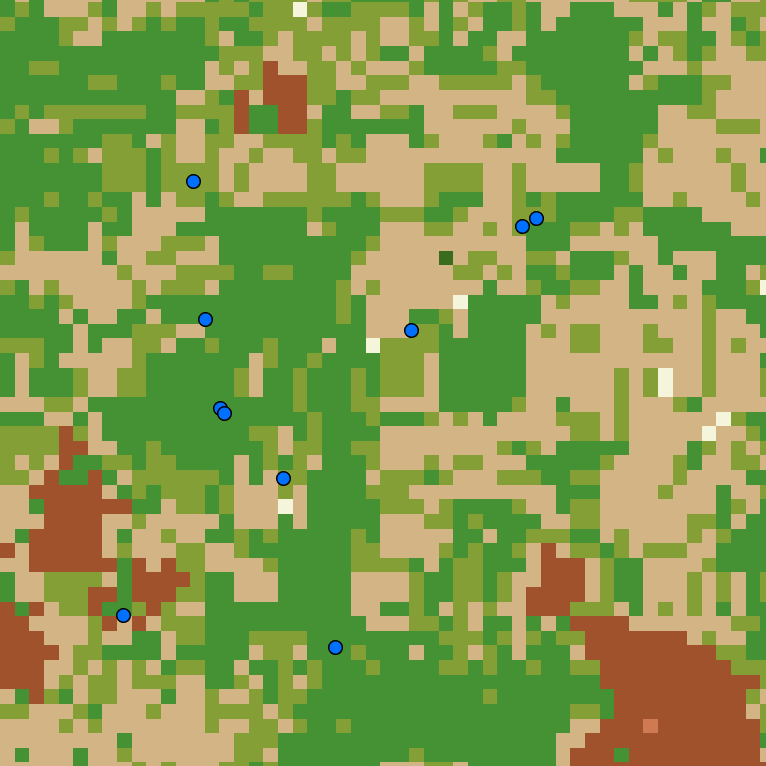 We identified for the client at farm level, at which time period the farm transitioned from woodland to agriculture.

This analysis can be run yearly if required.
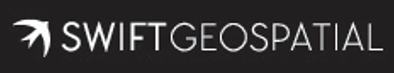 Phase 2b – Analysis – EUDR Risk Assessment
Project Objectives

EUDR risk assessment
Identification of farmers/farms for further investigation
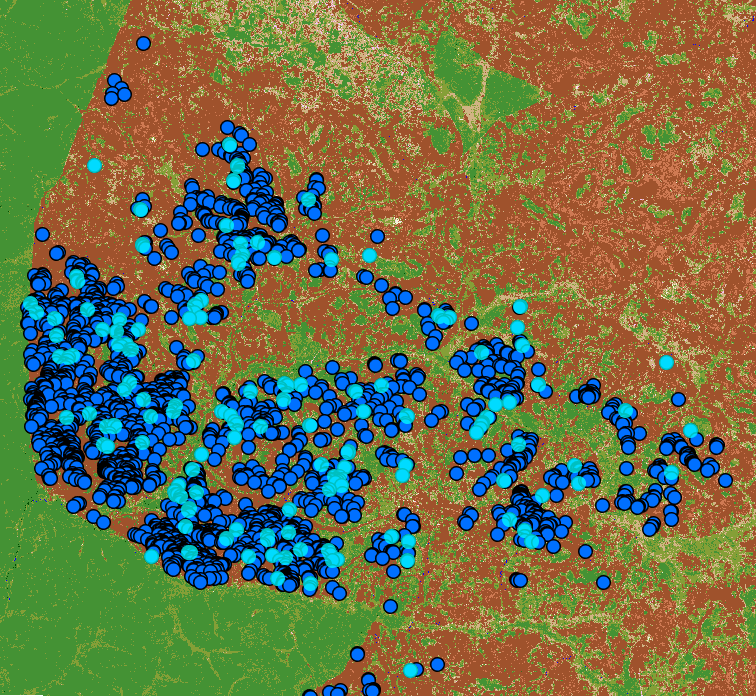 171 Fields have been flagged for further EUDR risk classification
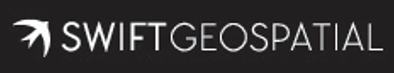 Phase 2b – Analysis – EUDR Risk Assessment
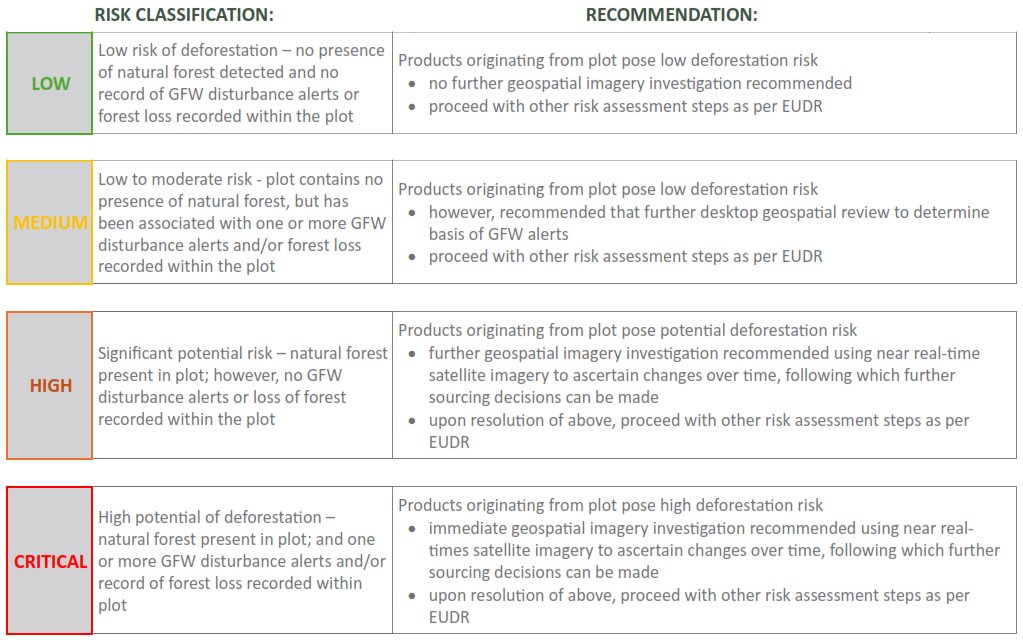 Compliant
Non-Compliant
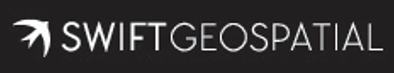 Phase 3 – Verification of Non-Compliant Farms
Desktop Verification

PlanetScope Imagery
3m Resolution
8-band 
Daily imagery collection

In-Field Verification

Custom built offline mobile survey
2020
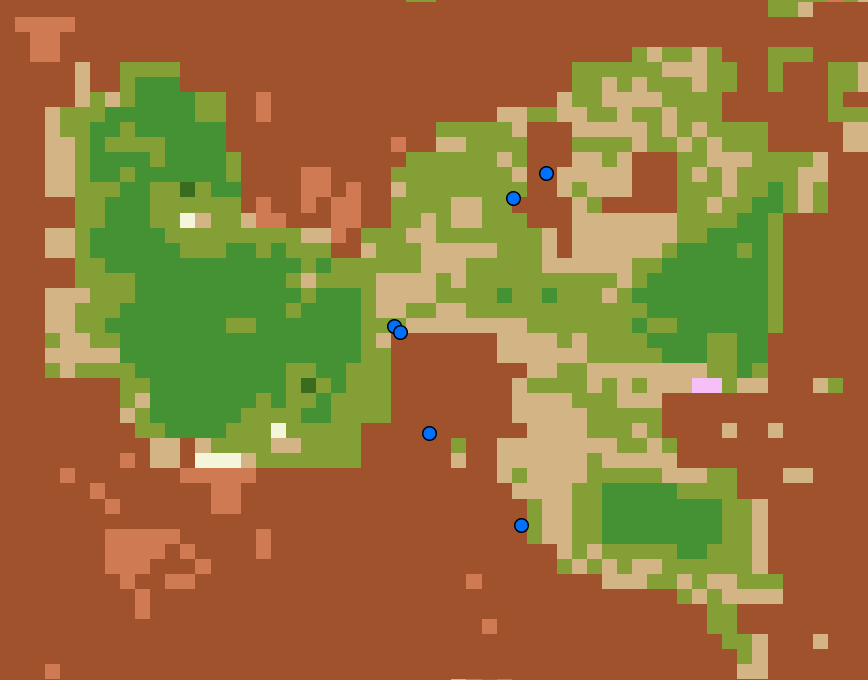 2024
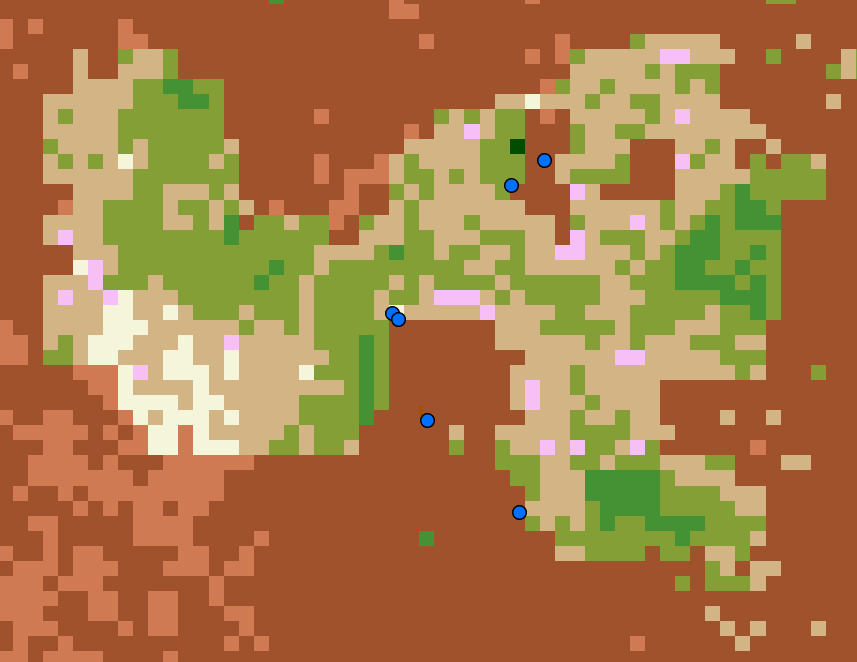 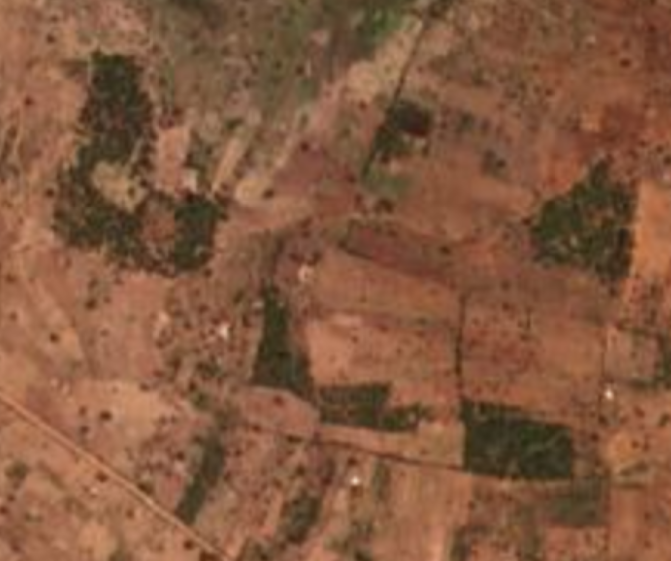 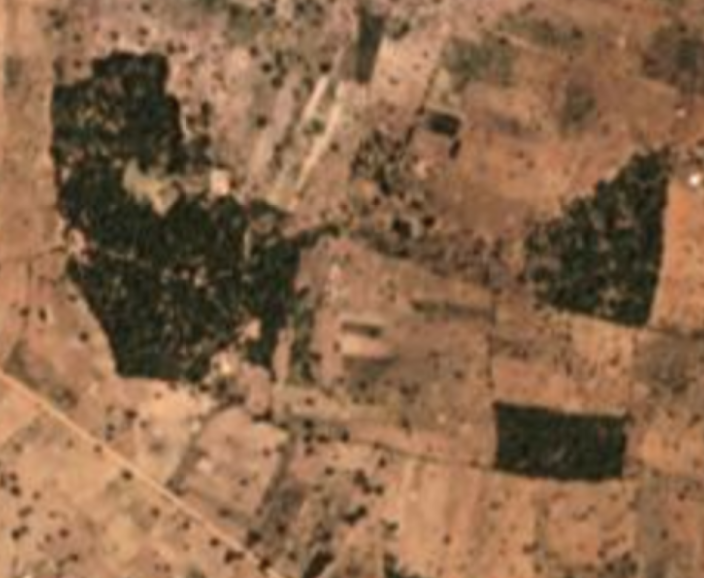 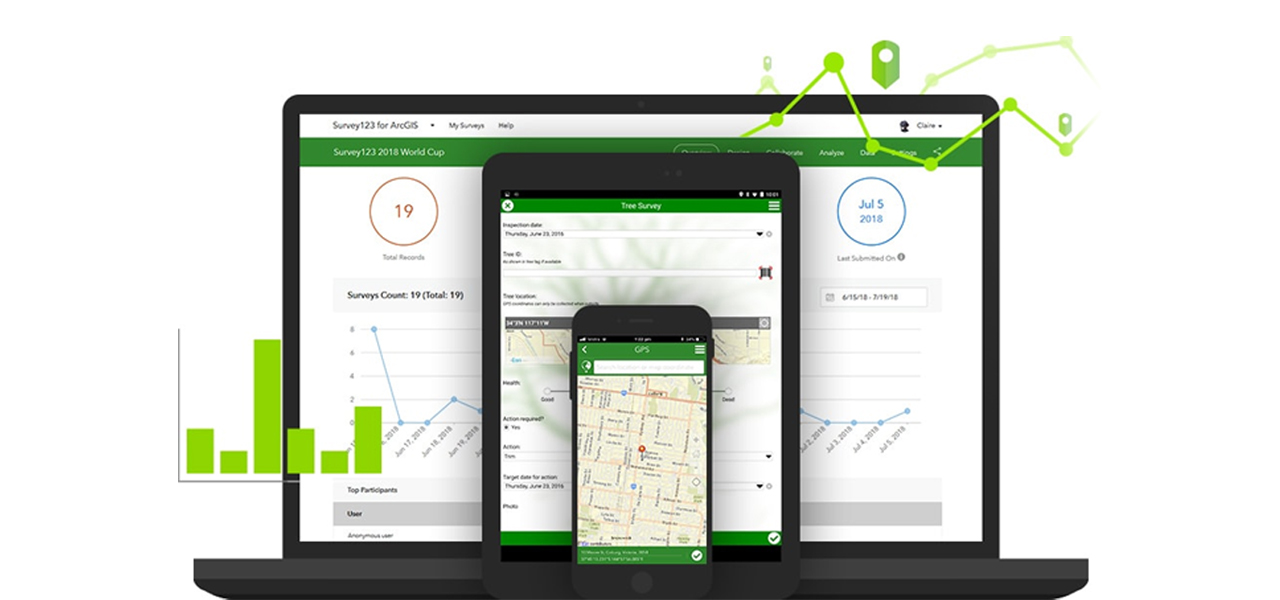 PlanetScope 3m Imagery 
(Nov 2020)
PlanetScope 3m Imagery 
(Nov 2024)
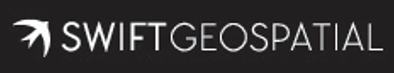 Thank you

Michael Breetzke
Swift Geospatial
michael@swiftgeospatial.solutions

www.swiftgeospatial.soltions